Animals
ELP Standard 1
animals
animales
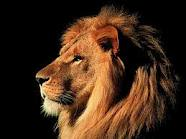 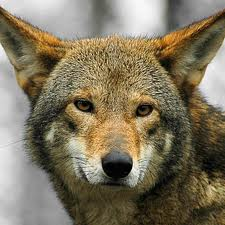 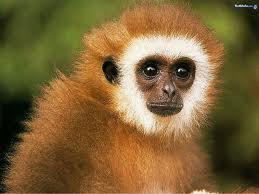 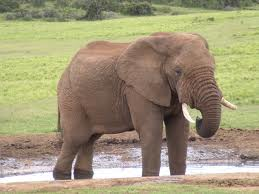 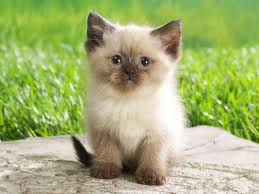 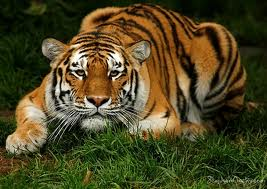 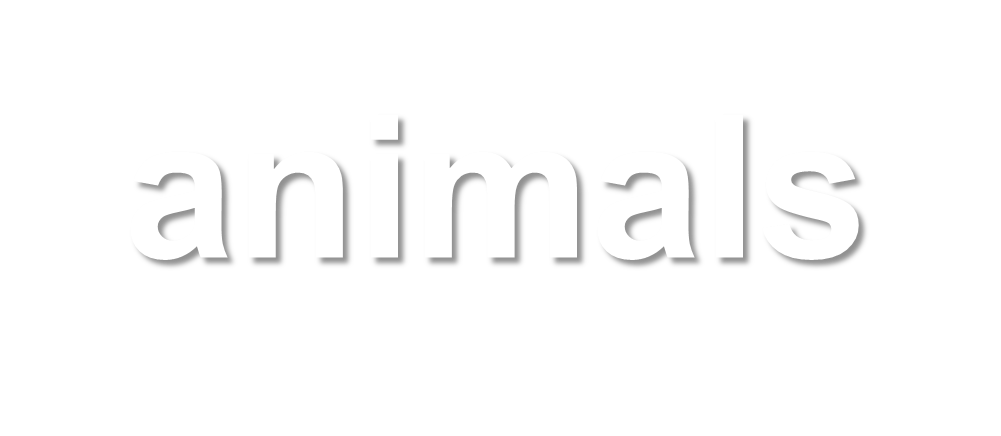 Farm animals  https://www.youtube.com/watch?v=EwIOkOibTgM
Old MacDonald https://www.youtube.com/watch?v=5oYKonYBujg 
http://www.sheppardsoftware.com/preschool/animals.htm 
http://sheppardsoftware.com/preschool/animals/farm/animalfarmgame.htm
http://www.eslgamesplus.com/memory-games/
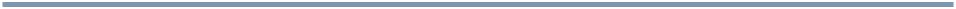 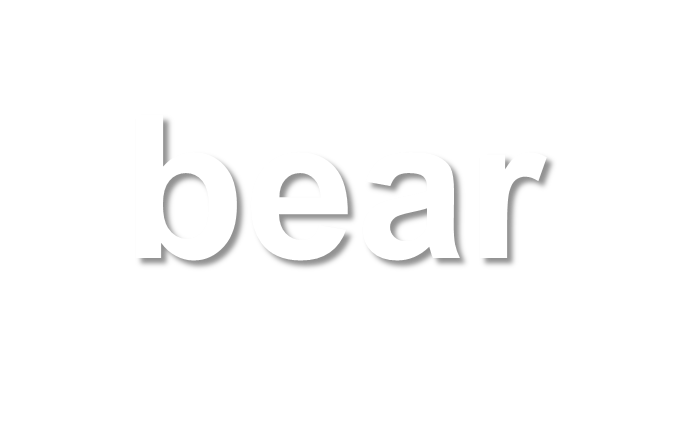 oso
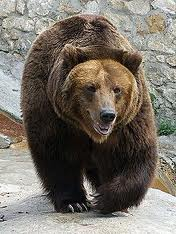 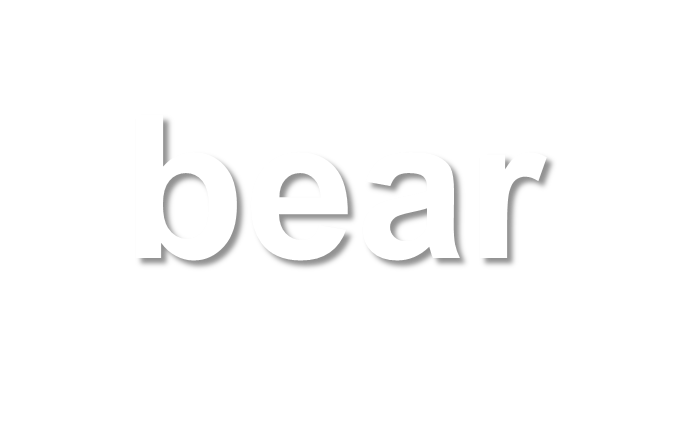 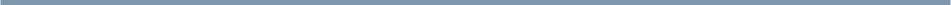 cow
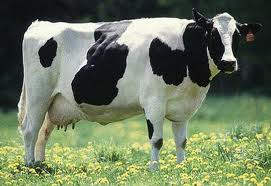 vacas
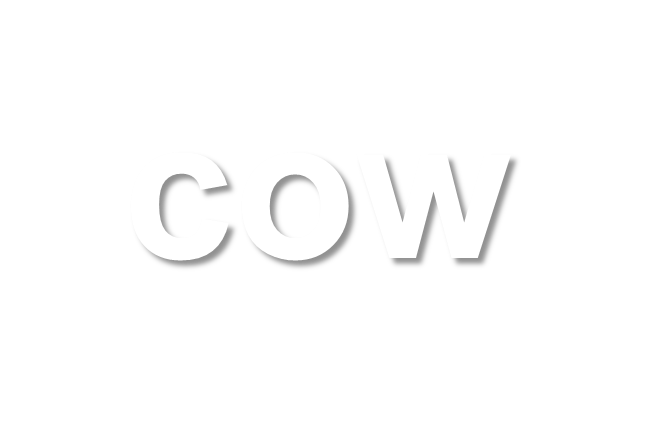 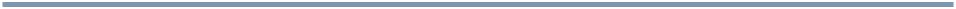 duck
pato
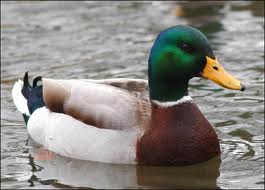 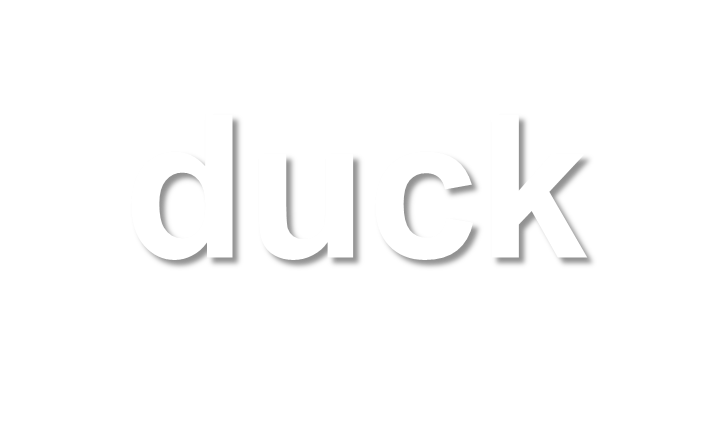 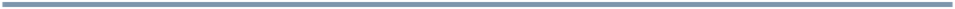 monkey
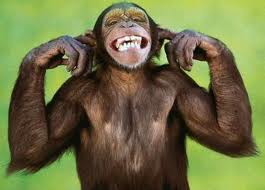 mono
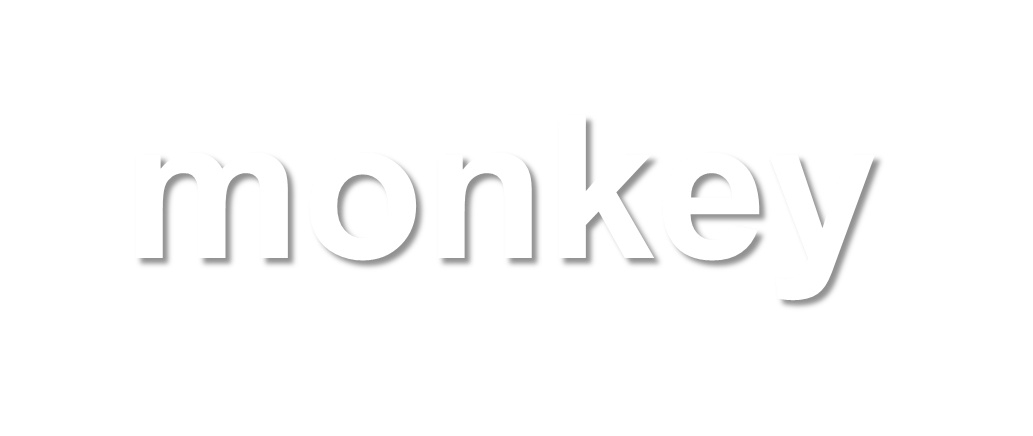 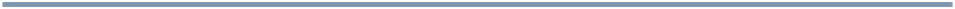 dog
perro
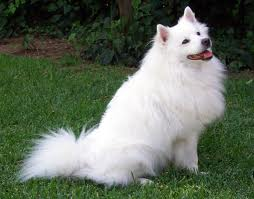 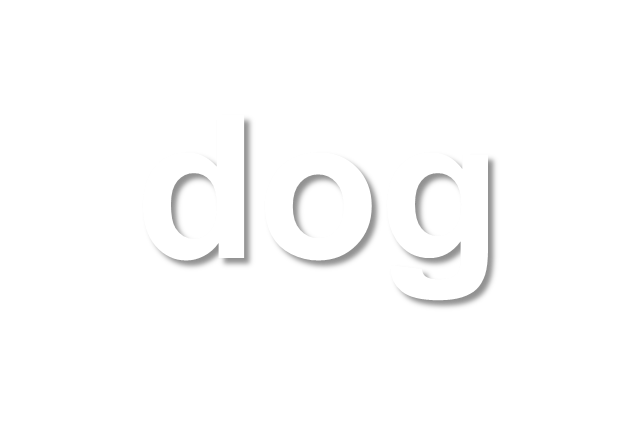 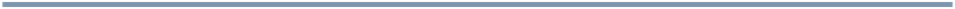 cat
gato
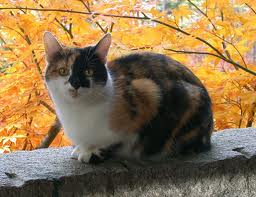 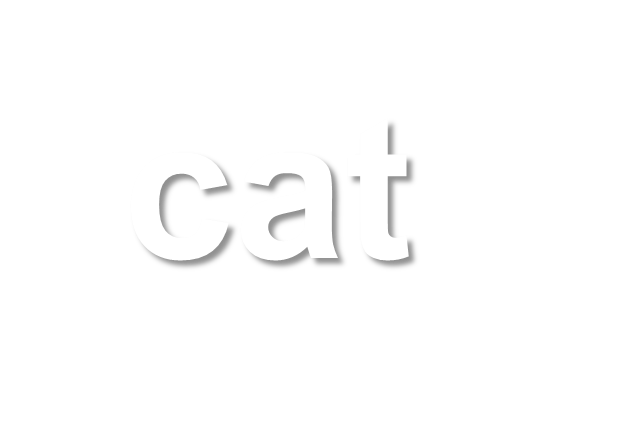 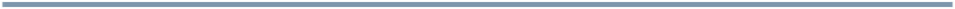 sheep
oveja
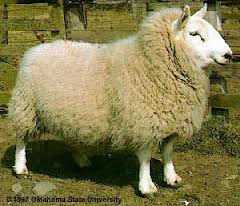 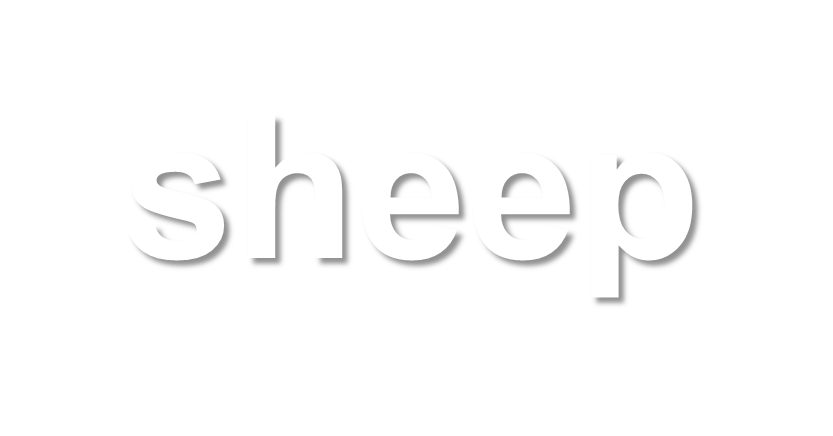 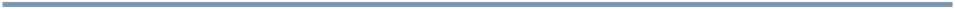 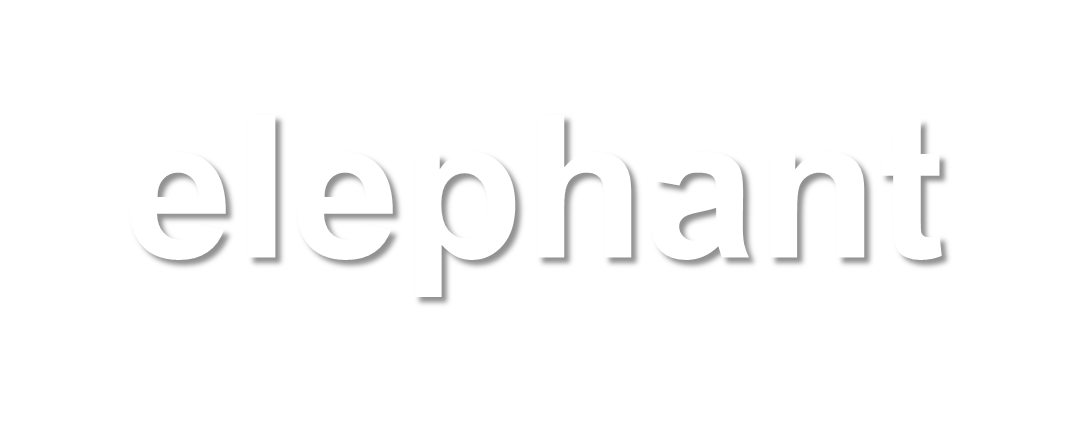 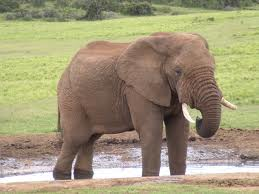 elefante
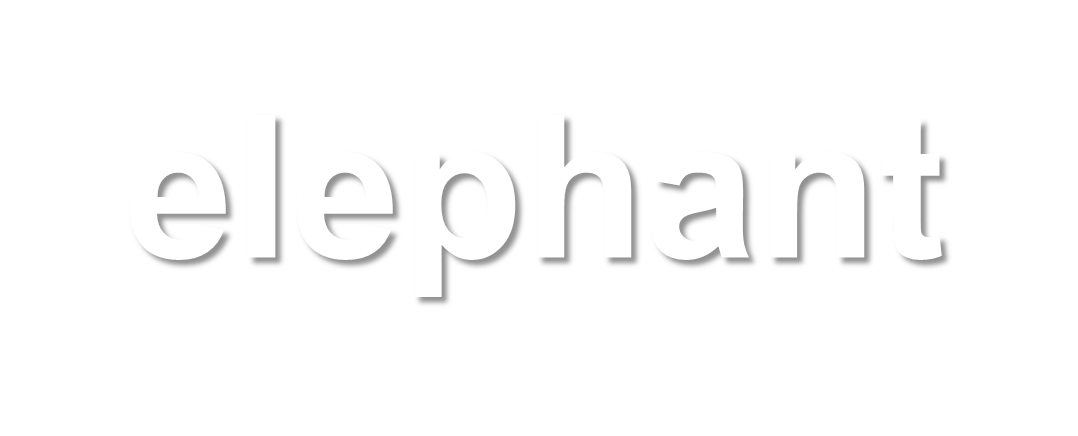 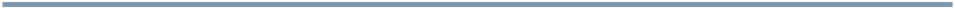 mouse
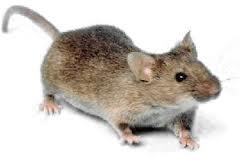 ratón
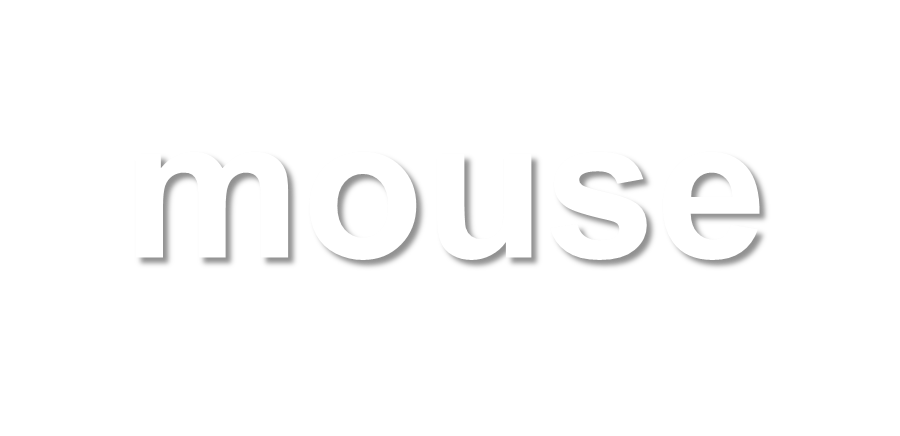 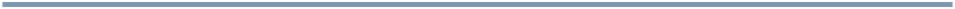 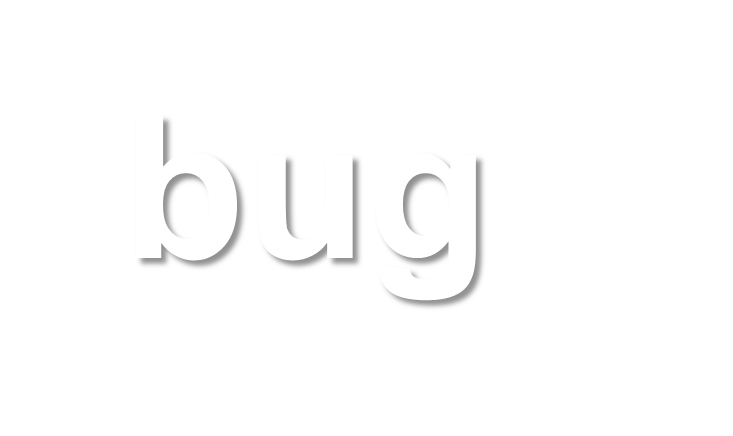 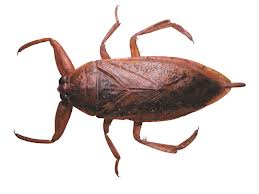 insecto
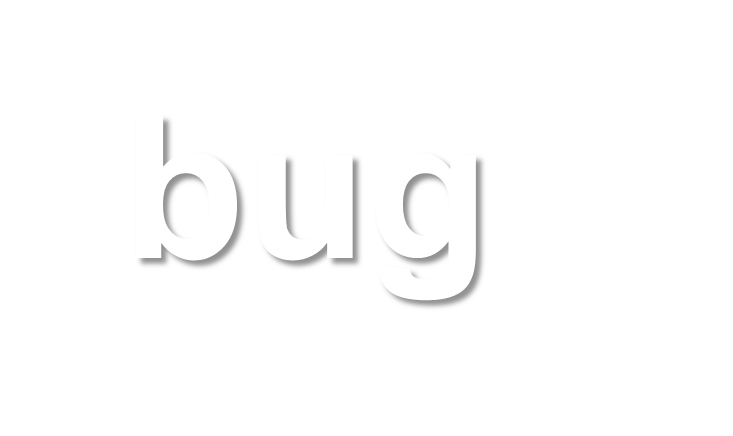 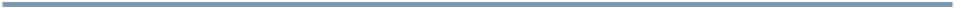 pig
cerdo
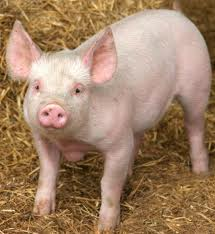 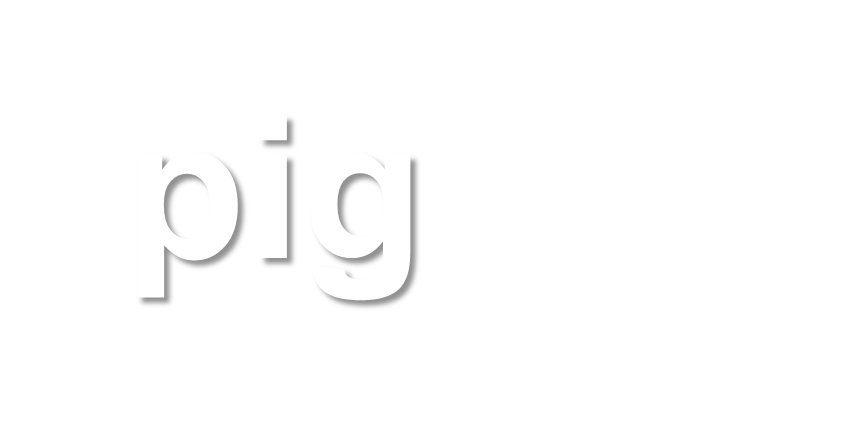 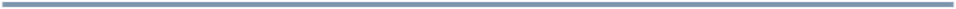 chicken
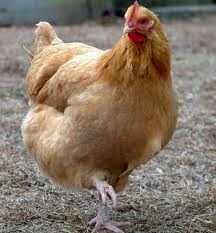 pollo
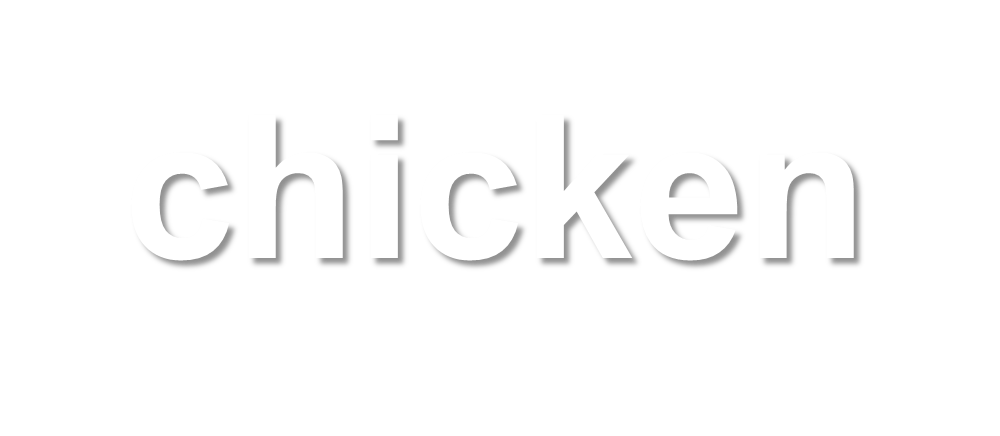 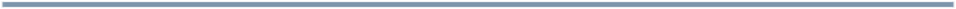 goat
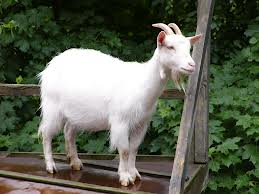 cabra
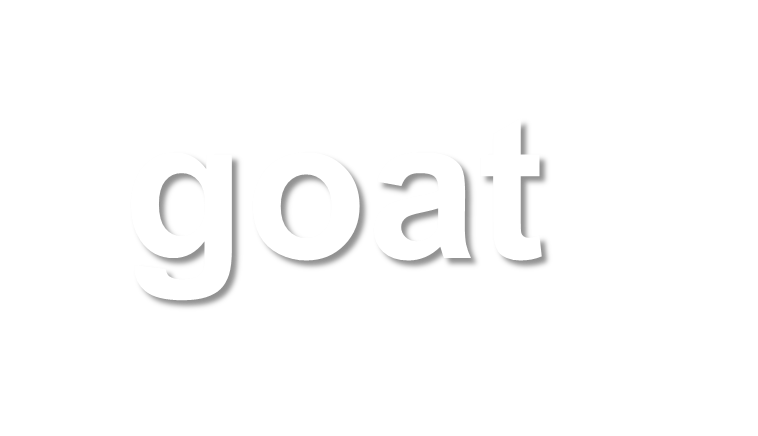 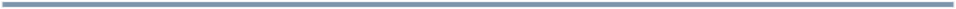